Erin Kuhn
British Consul – UK Government Office, Denver
April 2024
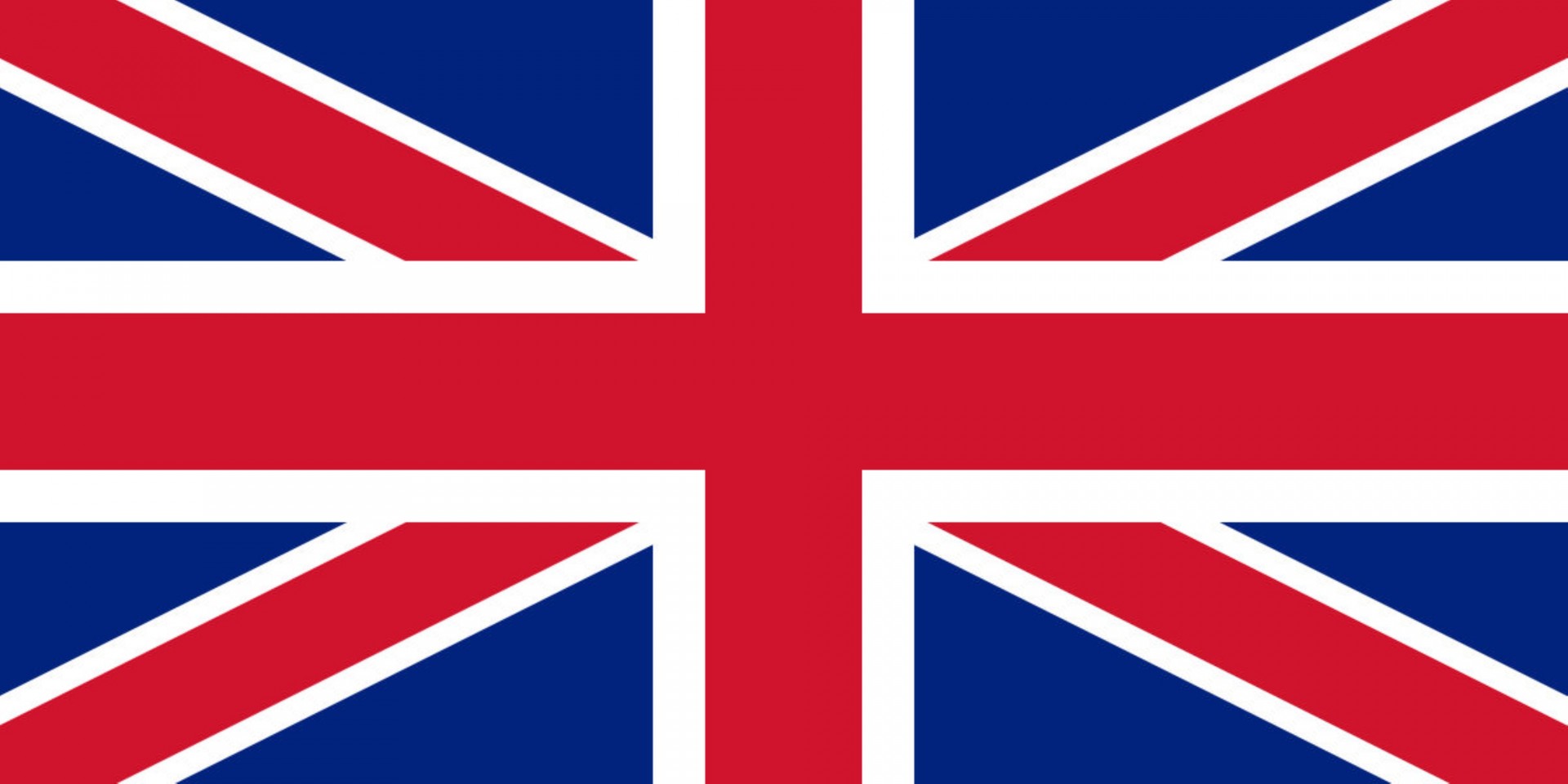 UK-US
Special Relationship
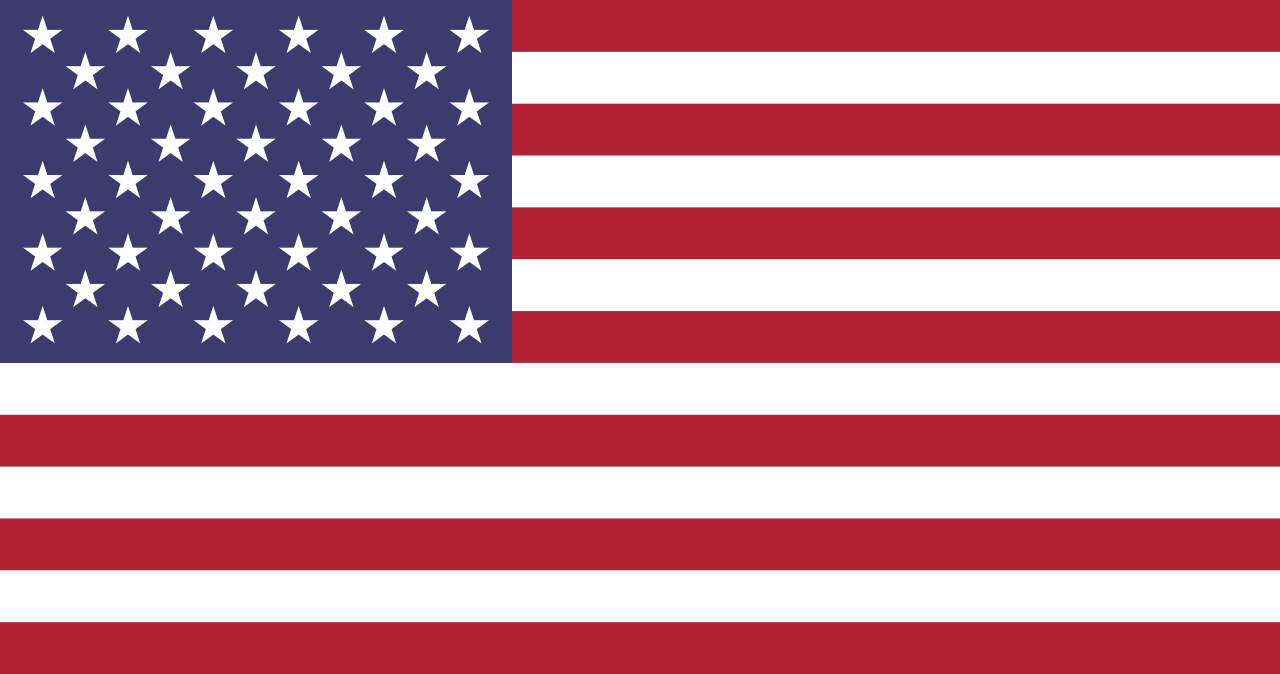 UK Economic Overview

UK/US Trade & Investment Relationship

UK/US Defence Relationship

Cultural, Linguistic, Historic Ties
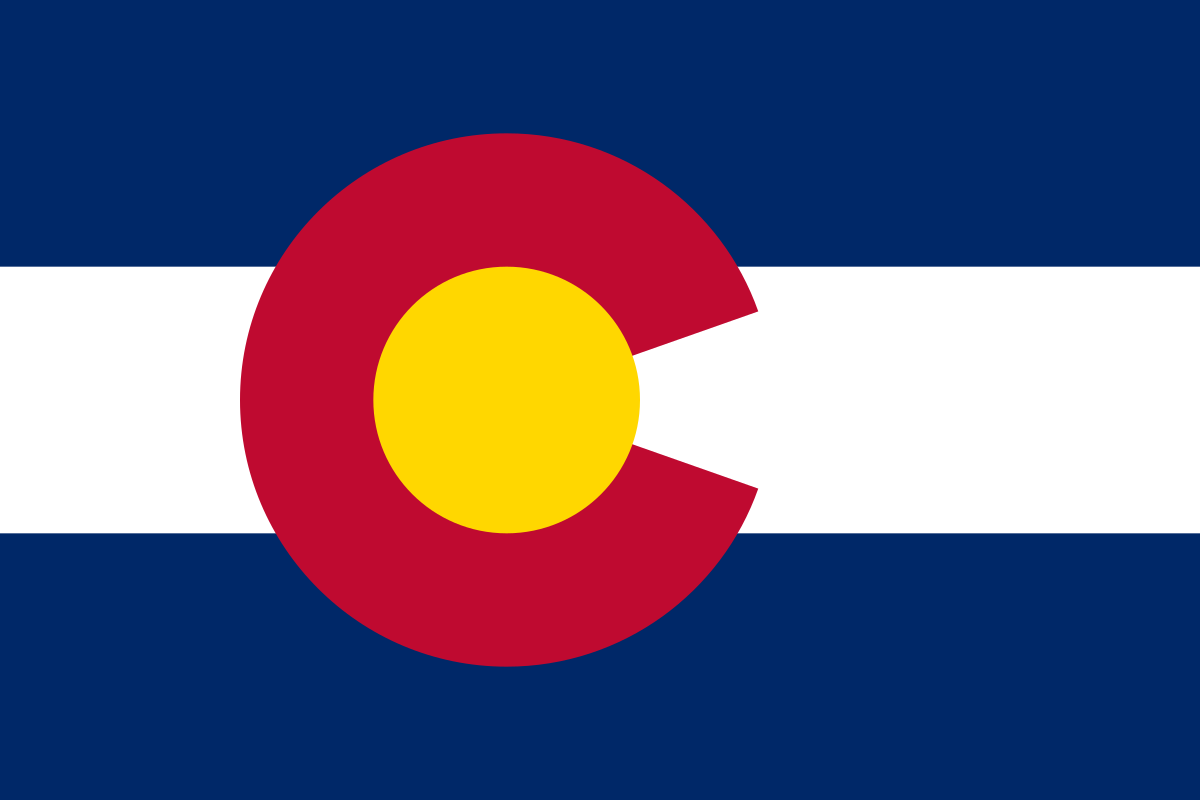 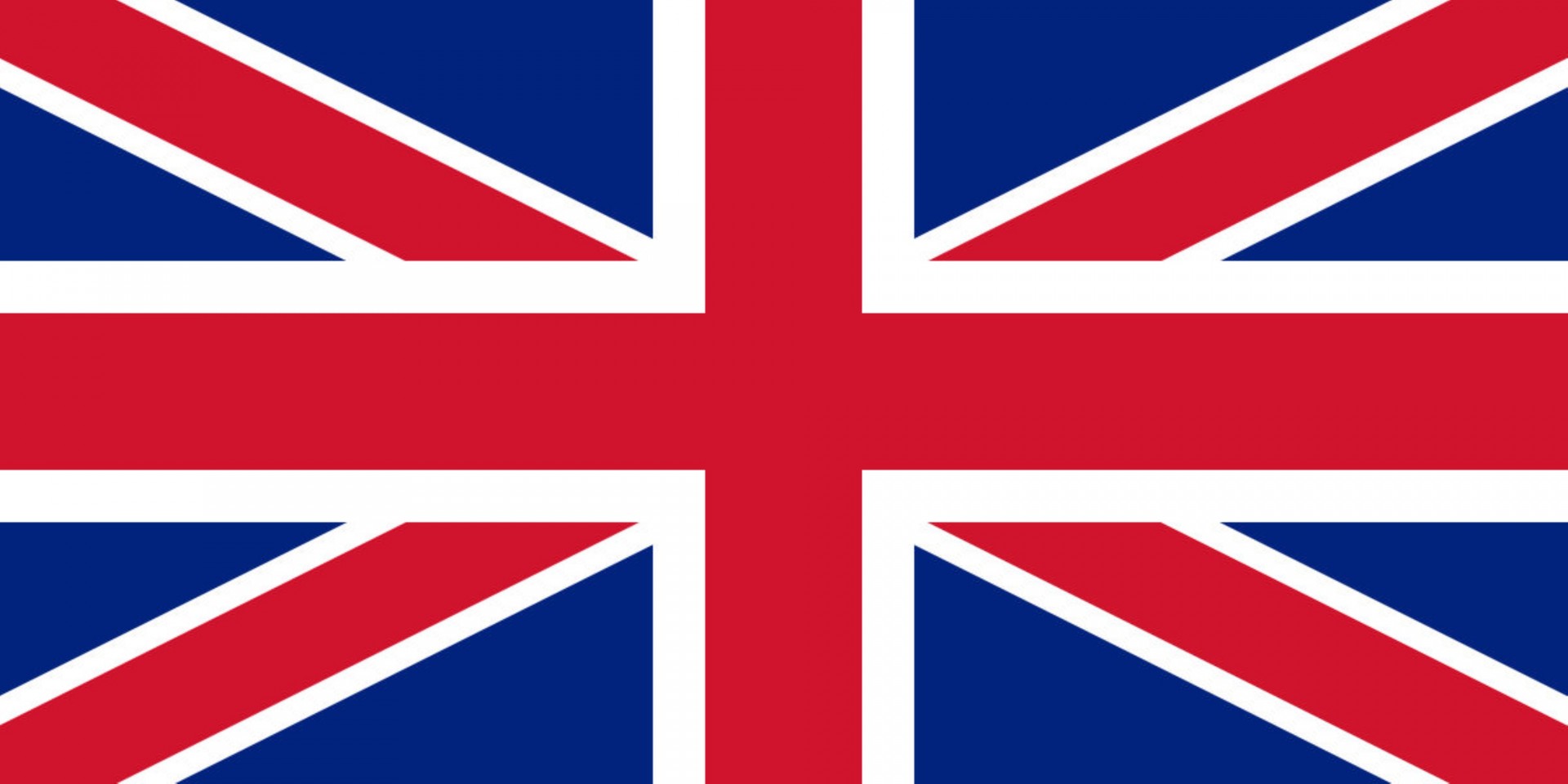 UK-Colorado Relationship
Economic/Business Growth

Defence Ties

Shared Policy Objectives

Increasing Tourism